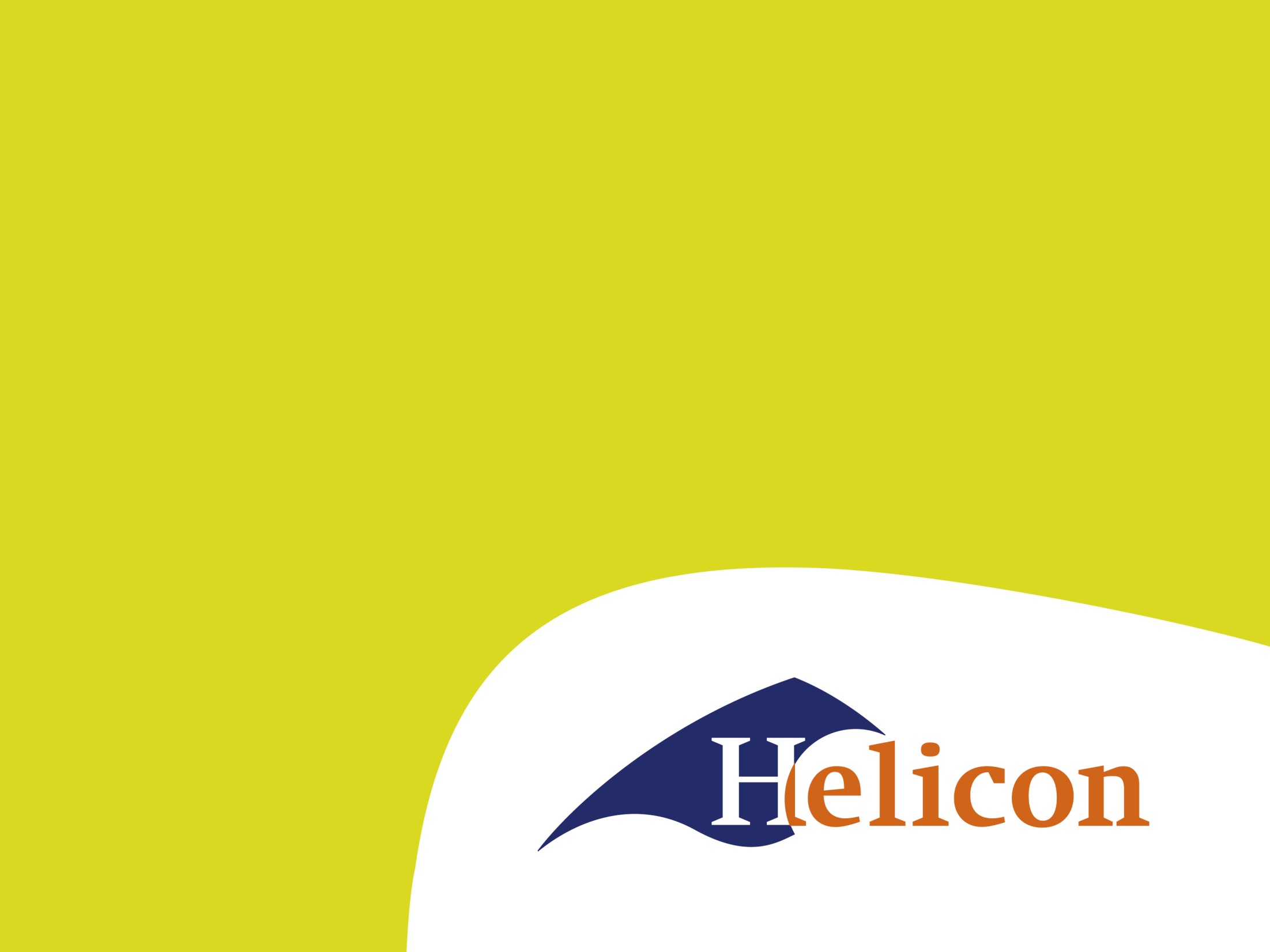 Welkom!

Periode 1, lesweek 5
Programma
Kwaliteitenspel verwerken in wix – portfolio
Individuele gesprekken

Deadlines
7 oktober – Projectvoorstel
30 oktober – portfolio op orde (6 leerarrangement + 2x feedback op niveau begripsvorming  voorwaarde om deel te mogen nemen aan de kennistoets)
31 oktober – Verhalencafé (presenteren)
Kwaliteitenspel in je Wix-portfolio
Een stukje in je portfolio over:
Ben je jezelf meer bewust geworden van je kwaliteiten?
Feedback geven en ontvangen; vergelijking van het zelfbeeld met het beeld dat anderen van jou hebben. Komt dat overeen?
Welke kaart vond je het leukst om te ontvangen?
Week tegen het pesten
Een stukje in je portfolio over:
Welke positieve bijdrage lever jij aan de groep?
Wat neem je jezelf voor om er een nog hechtere groep van te maken?
Wat heb je over jezelf geleerd?